Magyar Öntözési Egyesület
szakmai WorkshopLurdy-ház konferencia központ

2024. december 04.
Vízháztartás kapacitásnövelés talajjavító ásványokkal az ökológiailag kedvezőbb mértékű öntözési vízkijuttatás érdekében
Előadó:
Baksa Zoltán (Mineralholding Kft. ügyvezető)

Budapest, 2024. december 04.
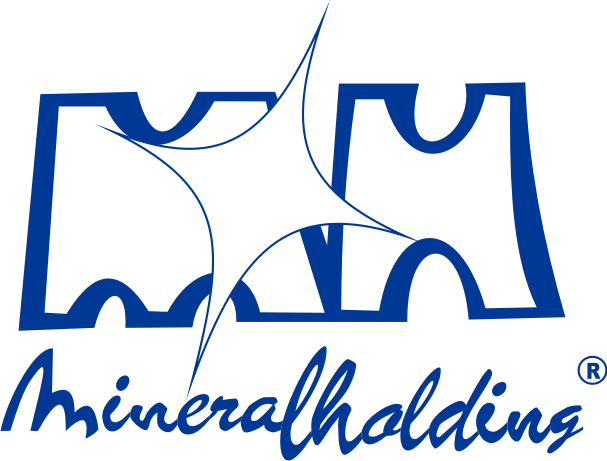 www.mineralholding.hu
Mit értünk talajjavító ásvány alatt?
Hatással van fajtájától függően:

a talaj tápanyagtartalmára
a talaj vízháztartására, vízmegkötő-képességére
a talaj oxigén ellátottságának növelésére
a talajban lévő méreganyagok megkötésére
a talaj Ph értékére
a talajban lévő mikroorganizmusokra, gombákra
a talaj szerkezeti tulajdonságaira
Mit értünk talajjavító ásvány alatt?
üledékes, fosszilis, kevert:
alginit (alga biomassza, vulkáni bazalttufa és mészkő)
mészkőliszt (kalcium-ion, vulkáni CO2, alga CO2 kivonás, üledékiszaposodás)

vulkáni eredetű (többnyire szilikát képződmény):
zeolit
perlit
egyéb: bentonit, riolit, kaolin, illit, salak, vermikulit, stb…
Vízháztartás kapacitásnövelő talajjavító ásványok
üledékes, fosszilis:
alginit + tápanyag

vulkáni eredetű (szilikát képződmény):
zeolit + tápanyag –és tápanyagmegkötés, oxigén, ionközvetítés, lazítás, méreganyag megkötés
perlit + tápanyagmegkötés, lazítás
Vízháztartás kapacitásnövelő talajjavító ásványok szerepe
extenzív területen vízmegkötő-képesség növelés:
szántóföld, nevelő kertészet, zöldtető, park, stb…, ahol nincsen mesterséges öntözés

intenzív területen vízháztartás optimum beállítás:
mesterséges öntözéssel ellátott területek
Vízháztartás kapacitásnövelő talajjavító ásványok szerepe
homokos területen:
vízmegkötő-képesség növelés

vályog, agyag –és fekete (zsíros) talajon:
talajszerkezet lazítás (berothadás gátlás)

kevert talajon:
vízháztartás optimum beállítás
Általános jelenségek az öntözött talajtípusok esetében
homokos területen:
a kiöntözött víz nagyrésze hasznosulatlanul távozik a növényzet györkérzónájából.

vályog, agyag –és fekete (zsíros) talajon:
A kiöntözött víz megreked a talajfelszínen (gombásodás), illetve a talajban/göbökben és berothadás keletkezik, amivel méreganyagok is képződnek, teszik tönkre a növényzet gyökérzetét, oxigénszegény állapotot is okozva.

kevert talajon:
A kijutatott öntözési vízmennyiség szerencsés esetben optimálisnak mondható, viszont nagyfokú tápanyagsó kimosódás jelentkezik a gyökérzónából.
Vízháztartás kapacitásnövelés talajjavító ásványokkal az ökológiailag kedvezőbb mértékű öntözési vízkijuttatás érdekében
homokos területen:
zeolit (vízmegkötés, tápanyagmegkötés, tápanyag)
alginit (vízmegkötés, tápanyag)

vályog, agyag –és fekete (zsíros) talajon:
zeolit (talajszerkezet lazítás, tápanyagmegkötés, méreganyagok megkötése, ionok közvetítése)
perlit (talajszerkezet lazítás, vízelvezetés)

kevert talajon:
minőségjavítás, optimumhoz közelítés
Vízháztartás kapacitásnövelés
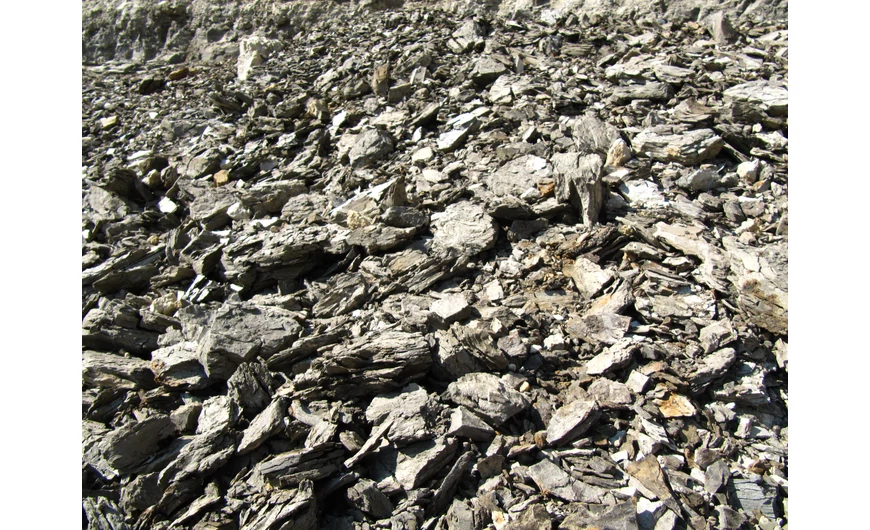 alginit:
1 kg = 1 - 1,3 liter vízmegkötés

zeolit:
20 - 50% vízadszorpciós képesség 

kertészeti perlit:
1 liter = 2,5 – 5 dl vízmegkötés
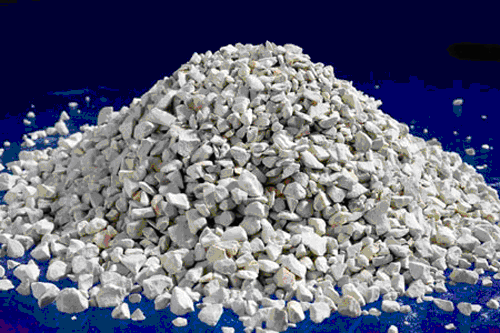 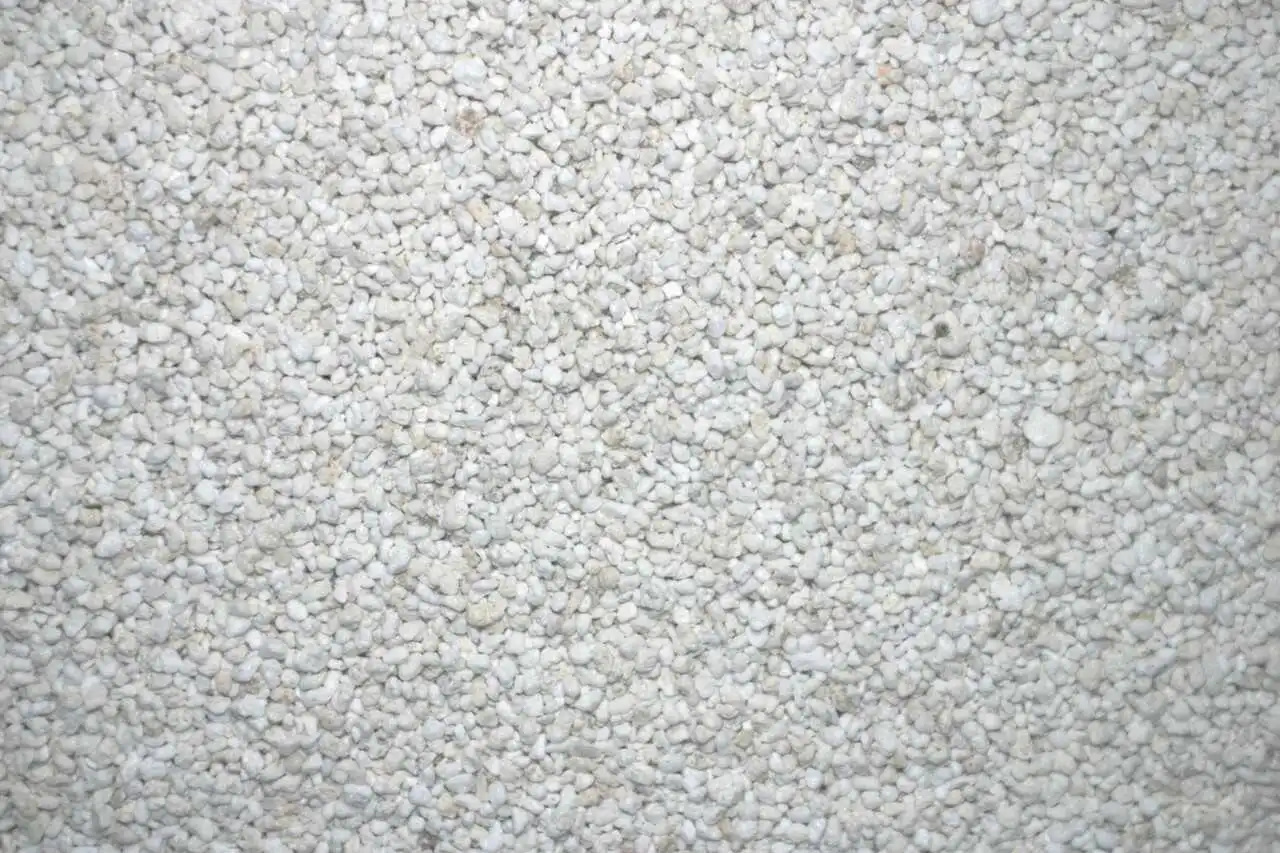 Ph hatás
alginit:
7,15 - 7,78

zeolit:
7,2 - 7,9

kertészeti perlit:
semleges
Optimális hatás
Időjárás és specifikálható felhőalapú okosöntözés
talaj –és növénytípus, benapozottság, felület, speciális paraméterek, stb…

Talajjavító ásványok


Egyéb szerves anyaghasználat
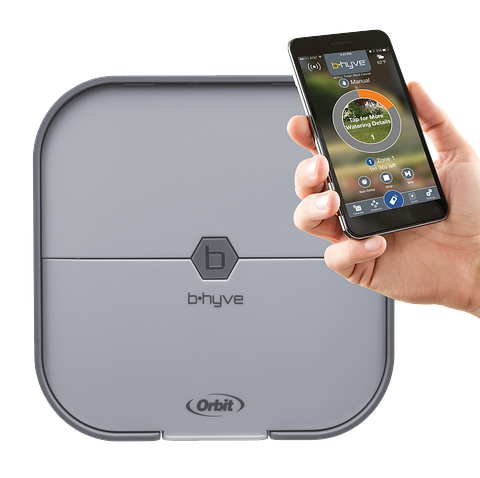 Köszönöm a megtisztelő figyelmet!Várom a kérdéseket!
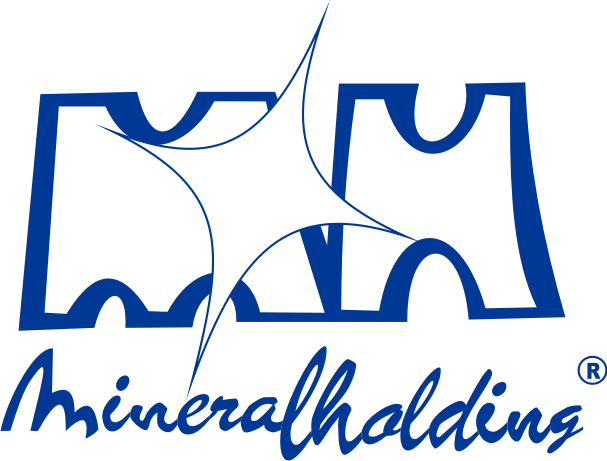 www.mineralholding.hu